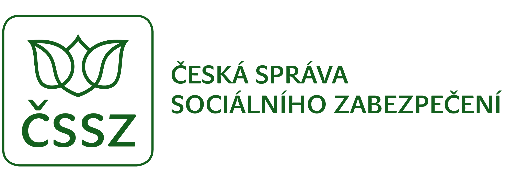 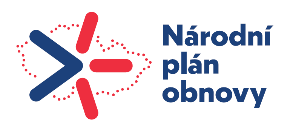 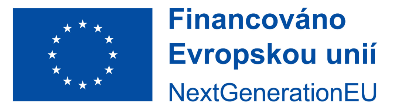 Elektronizace dávek nemocenského pojištění
Mgr. Eva Bolcková
ředitelka odboru nemocenského pojištění ČSSZ
13. 6. 2024
Zavedení elektronizace dávek NP
Návrh zákona byl předložen Poslanecké sněmovně jako sněmovní tisk č. 706
Vypořádání připomínek bylo projednáno se zástupci lékařských i zaměstnavatelských sdružení
Navrhovaná účinnost je od 1. 1. 2025
Na straně ČSSZ probíhají technické přípravy v průběhu legislativního procesu

Součástí návrhu je zavedení ošetřovného u OSVČ a zaměstnanců na DPP a DPČ
2
Principy elektronizace dávek nemocenského pojištění
Využití stávajících kanálů a procesů - navázání na zavedené řešení eNeschopenky.
Přístup lékařů do systému prostřednictvím lékařských SW či aplikace na ePortálu ČSSZ; identifikace a autentizace lékaře bude probíhat jako u eNeschopenky (nebude vyžadován elektronický podpis).
Povinně elektronický systém, pro případy výpadků bude papírový tiskopis.
Lékaři postupují shodně jak u pojištěnců ČSSZ tak služebních orgánů (nezabývají se pojistným vztahem; tím, kdo bude ošetřovat).
Veškeré údaje o potřebách ošetřování budou zasílány do systému ČSSZ a dostupné pro služební orgány a zaměstnavatele prostřednictvím elektronických služeb
Výsledek má být obdobný jako u eNeschopenky – pojištěnec pouze oznamuje sociální událost zaměstnavateli, zbytek se děje automatizovaně.
3
Změny v eNeschopence
Mění se způsob předání rozhodnutí nebo oznámení pojištěnci :
Pojištěnec sdělí telefon nebo e-mail pro zaslání – zaslání identifikátoru formou SMS či e-mailu
Pojištěnec nesdělí kontaktní údaje – lékař předá doklad v listinné podobě (II. díl RDPN)
Pojištěnec též může požádat o předání v listinné podobě
Na ePortálu ČSSZ nalezne pojištěnec po přihlášení příslušné dokumenty k vytištění či uložení
Zaslání SMS či e-mailu se týká těchto situací:
Vznik, trvání, ukončení DPN
Hlášení ošetřujícího lékaře – změna pobytu, vycházek, hospitalizace
4
Peněžitá pomoc v mateřství
Ošetřující lékař - odbornost gynekologie a porodnictví.
Lékař vystaví elektronicky Potvrzení o předpokládaném / skutečném datu porodu, kde uvede předpokládaný termín, popř. datum porodu, pokud k němu došlo předčasně.
Při jedné graviditě vystaví potvrzení jednou bez ohledu na počet pojištěných činností.
Při vystavení bude generováno číslo elektronického formuláře – obdobně jako u eNeschopenky.
Ošetřující lékař potvrzení o očekávaném dni porodu zašle ČSSZ.
ČSSZ zašle pojištěnci identifikátor formou SMS či e-mailu (dle sdělených kontaktních údajů), příp. lékař předá rozhodnutí pojištěnci v listinné podobě; potvrzení bude pro pojištěnce dostupné na ePortálu ČSSZ.
5
6
Peněžitá pomoc v mateřství
Procesní mapa
Ověření předpokládaného / skutečného data porodu
Žádost a podklady pro rozhodnutí o nároku a výši dávky
Notifikace o doručení a zpracování podání
OŠETŘUJÍCÍ LÉKAŘ
Vystavení Potvrzení o předpokládaném / 
skutečném datu porodu
Poskytnutí údajů o stavu dávky prostřednictvím služby ePortálu ČSSZ
ČSSZ
ZAMĚSTNAVATEL
Poskytnutí údajů z databáze
Pojištěnka
Oznámení o nástupu na MD
 a žádost o PPM
Ošetřovné
Ošetřující lékař (popř. KHS) vystaví elektronicky Rozhodnutí o potřebě ošetřování/péče
Při jedné potřebě ošetřování vystaví rozhodnutí jednou bez ohledu na počet pojištěných činností, případné střídání v péči.
Při vystavení bude generováno číslo (identifikátor) elektronického formuláře – obdobně jako u eNeschopenky.
Ošetřující lékař Rozhodnutí o potřebě ošetřování/péče zašle ČSSZ.
ČSSZ zašle pojištěnci identifikátor formou SMS či e-mailu (dle sdělených kontaktních údajů), příp. lékař předá rozhodnutí pojištěnci v listinné podobě; rozhodnutí bude pro pojištěnce dostupné na ePortálu ČSSZ
8
Ošetřovné
Rozhodnutí o vzniku potřeby ošetřování/péče
Zdravotní stav dítěte či jiné fyzické osoby vyžaduje nezbytně ošetřování
Nařízení karantény dítěti do 10 let - je třeba o ně pečovat, protože nemůže docházet do školského zařízení
Fyzická osoba onemocněla a nemůže proto pečovat o dítě do 10 let, o které jinak pečuje
Uzavření školského zařízení – netýká se lékařů

Rozhodnutí o ukončení potřeby ošetřování/péče
Potvrzení o trvání potřeby ošetřování/péče (nejméně jednou měsíčně)
U déletrvajících potřeb ošetřování
Podpůrčí doba činí 9/16 dní, nad rámec podpůrčí doby slouží jen pro omluvení nepřítomnosti v práci
Hlášení ošetřujícího lékaře
Ošetřovného se týká: převzetí do péče, propuštění z péče, hospitalizace
9
10
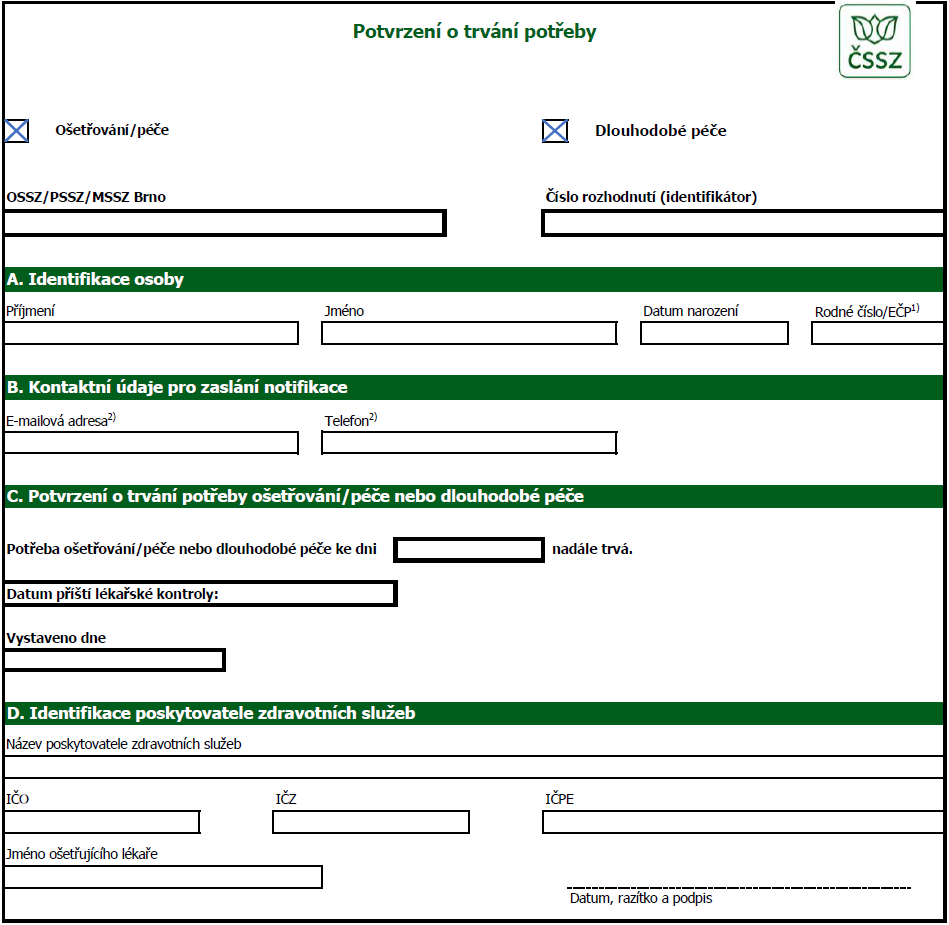 11
12
Ošetřovné
Pojištěnec bude hlásit číslo rozhodnutí (identifikátor) zaměstnavateli
Zaměstnavatel si bude moci na základě identifikátoru ověřit údaje potvrzené lékařem o potřebě ošetřování prostřednictvím elektronických služeb
ePortál ČSSZ, dotazovací služba ze mzdového SW, na žádost zasílání notifikací (aktualizace k dotazovanému případu – trvání, ukončení, opravné podání)
Zaměstnavatel zašle elektronické podání s oznámením o žádosti ČSSZ
Dávka bude vyplacena stejným způsobem, který je používán v současnosti u nemocenského („jak mzda, tak dávka“)
13
Ošetřovné
Procesní mapa
Žádost a podklady pro rozhodnutí o nároku a výši dávky
Notifikace o doručení a zpracování podání
Ověření údajů o potřebě ošetřování
OŠETŘUJÍCÍ LÉKAŘ
Poskytnutí údajů o stavu dávky prostřednictvím služby ePortálu ČSSZ
ČSSZ
Vystavení Rozhodnutí o potřebě ošetřování / péče
ZAMĚSTNAVATEL
Poskytnutí údajů z databáze
Pojištěnec
Oznámení o potřebě ošetřování 
a žádost o ošetřovné
Dlouhodobé ošetřovné
Ošetřující lékař vystaví elektronicky Rozhodnutí o potřebě dlouhodobé péče v případech
hospitalizace alespoň 4 kalendářní dny po sobě jdoucí + předpoklad potřeby dlouhodobé péče po dobu alespoň 30 kalendářních dnů po propuštění z hospitalizace,
inkurabilního stavu, který vyžaduje poskytování paliativní péče a dlouhodobé péče v domácím prostředí.
Při vystavení bude generováno číslo elektronického formuláře – obdobně jako u eNeschopenky.
Ošetřující lékař rozhodnutí o potřebě dlouhodobé péče zašle ČSSZ.
ČSSZ zašle pojištěnci identifikátor formou SMS či e-mailu (dle sdělených kontaktních údajů), příp. lékař předá rozhodnutí pojištěnci v listinné podobě; rozhodnutí bude pro pojištěnce dostupné na ePortálu ČSSZ
15
Dlouhodobé ošetřovné
Rozhodnutí o vzniku potřeby dlouhodobé péče
Rozhodnutí o ukončení potřeby dlouhodobé péče
Potvrzení o trvání potřeby dlouhodobé péče (nejméně jednou měsíčně)

Hlášení ošetřujícího lékaře
Dlouhodobého ošetřovného se týká převzetí do péče, propuštění z péče, hospitalizace, změna diagnózy
16
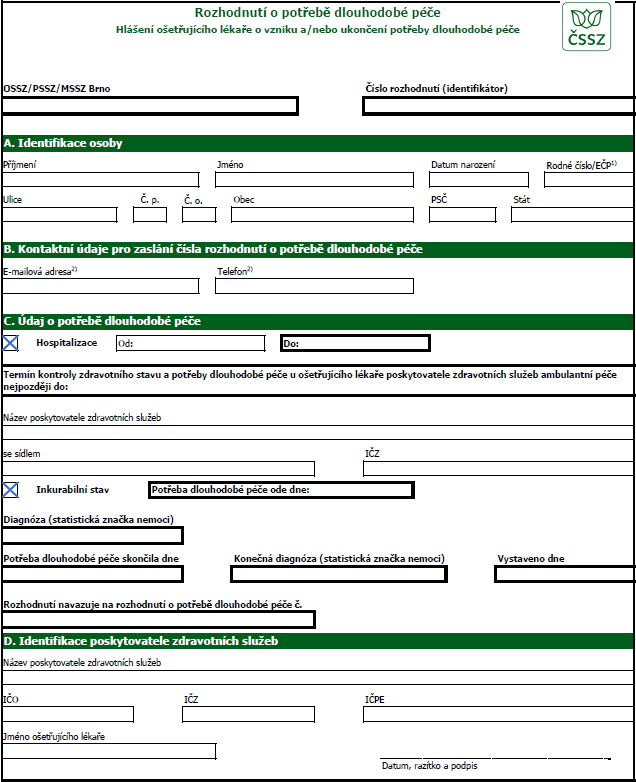 17
Dlouhodobé ošetřovné
Procesní mapa
Žádost a podklady pro rozhodnutí o nároku a výši dávky
Notifikace o doručení a zpracování podání
Ověření údajů o potřebě dlouhodobé péče
OŠETŘUJÍCÍ LÉKAŘ
Poskytnutí údajů o stavu dávky prostřednictvím služby ePortálu ČSSZ
ČSSZ
Vystavení Rozhodnutí o potřebě dlouhodobé péče
ZAMĚSTNAVATEL
Poskytnutí údajů z databáze
Pojištěnec
Oznámení o potřebě dlouhodobé péče a žádost o dlouhodobé ošetřovné
Otcovská
Pojištěnec oznamuje zaměstnavateli nástup na rodičovskou dovolenou a žádá o otcovskou.
Zaměstnavatel předává OSSZ oznámení o žádosti a podklady pro rozhodnutí o nároku a výši dávky.

Potvrzení lékaře pro účely otcovské v naprosté většině případů není třeba.
Potvrzuje se jen případná hospitalizace dítěte ze zdravotních důvodů na straně dítěte nebo matky dítěte, která nastala v průběhu 6-ti týdnů ode dne porodu.
19
20
Vyrovnávací příspěvek v těhotenství a mateřství
Postup lékaře
Ošetřující lékař - poskytovatel pracovnělékařských služeb
Lékař posuzuje, zda jsou splněny podmínky pro vydání rozhodnutí o skutečnosti, že byť pojištěnka nevykonává práci zakázanou těhotným ženám, matkám do konce 9 měsíce po porodu a kojícím ženám,  vykonávaná práce ohrožuje její
těhotenství
zdraví
mateřství
schopnost kojení
Posuzuje se konkrétní vykonávaná práce ve vztahu ke zdravotnímu stavu konkrétní pojištěnky.
Lékař vystavené rozhodnutí předává pojištěnce, která jej předloží zaměstnavateli. Na ČSSZ lékař rozhodnutí nezasílá.
I když zaměstnavatel na základě rozhodnutí lékaře převede pojištěnku na jinou práci či jinak upraví pracovní podmínky, nemusí vzniknout nárok na dávku (dosahování stejného výdělku)
Shrnutí – případy využití
Praktický lékař
Ošetřovné
Zdravotní stav pacienta vyžaduje nutně ošetřování jinou osobou
Osoba, která jinak pečuje o dítě, onemocněla a nemůže proto pečovat o dítě
Dlouhodobé ošetřovné
Inkurabilní stav – rozhoduje o vzniku a ukončení, potvrzuje trvání
Hospitalizace – přebírá do péče případ z nemocnice, potvrzuje trvání, rozhoduje o ukončení
Praktický lékař pro děti a dorost
Ošetřovné
Zdravotní stav dítěte vyžaduje nutně ošetřování jinou osobou
Karanténa dítěte do 10 let
Dlouhodobé ošetřovné
Inkurabilní stav – rozhoduje o vzniku a ukončení, potvrzuje trvání
Hospitalizace – přebírá do péče případ z nemocnice, potvrzuje trvání, rozhoduje o ukončení
Shrnutí – případy využití
Gynekolog
Peněžitá pomoc v mateřství – potvrzení data porodu
Ošetřovné a dlouhodobé ošetřovné – spíše výjimečně (obdobné případy jako praktický lékař)
Nemocnice (poskytovatel lůžkové péče)
Ošetřovné
Potvrzuje hospitalizaci ošetřované osoby
Rozhoduje o vzniku potřeby péče v případě hospitalizace osoby, která jinak pečuje o dítě do 10 let 
Dlouhodobé ošetřovné
Rozhoduje o vzniku dlouhodobé péče z důvodu hospitalizace (aspoň 4 dny)
Potvrzuje hospitalizaci ošetřované osoby
Otcovská
Potvrzuje hospitalizaci dítěte
Peněžitá pomoc v mateřství – potvrzení data předčasného porodu
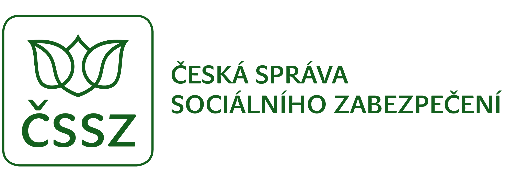 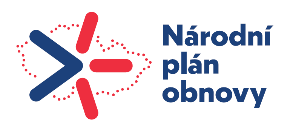 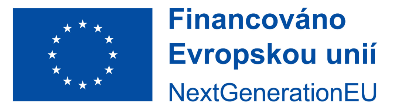 Děkuji za pozornost.
24